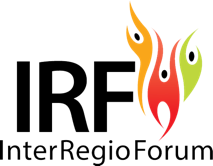 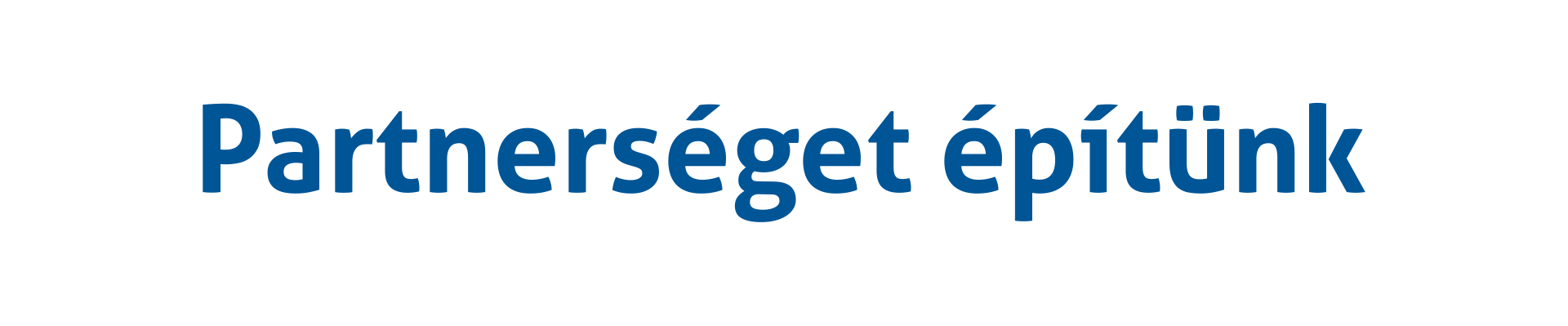 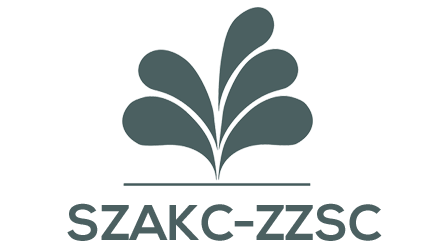 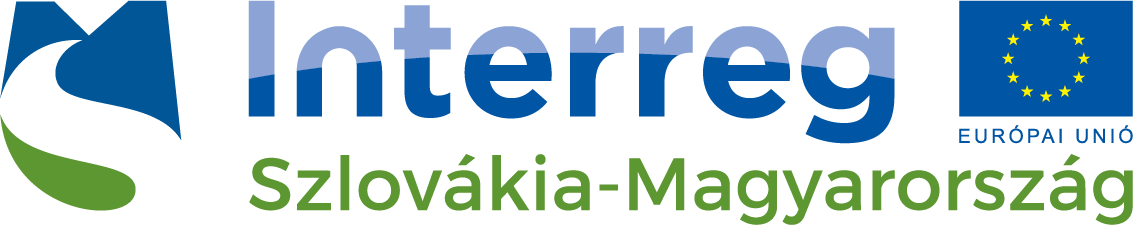 Tanfolyam-indító, Győr, 2018. szeptember 15
PROVOCENTVállalkozás és játék
BEVEZETÉSKÉNT NÉHÁNY UNALMAS SZTORI AZ ÉLETEMBŐL
MILYEN BÜSZKE VOLTAM ARRA, HOGY VÁLLALKOZÓ VAGYOK
(amíg meg nem ismertem, melyek a)

A MAI FIATALOK FOGALMAI A VÁLLALKOZÓKRÓL
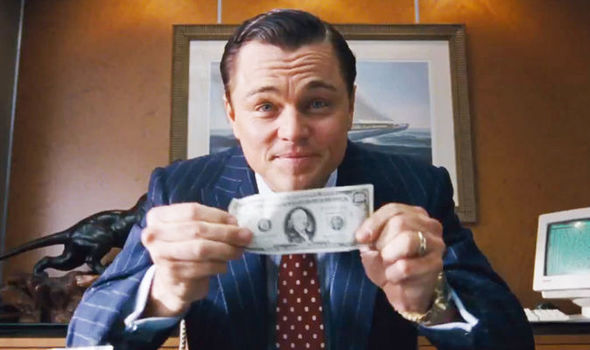 A MAI FIATALOK FOGALMAI A VÁLLALKOZÓKRÓL(saját felmérésünk szerint, 2017 október)
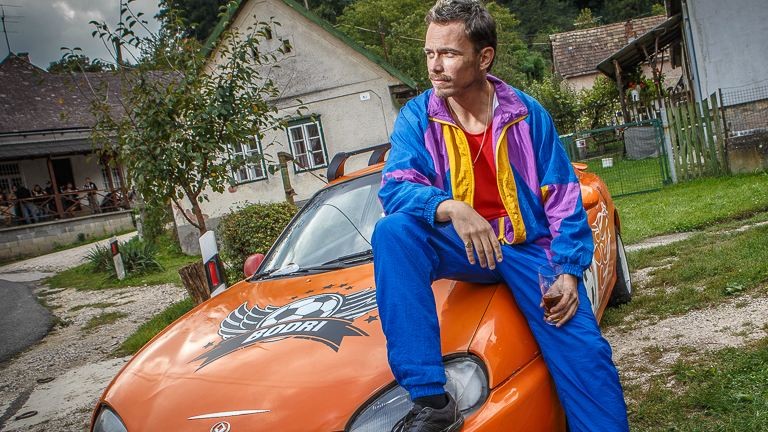 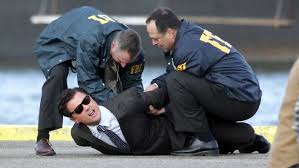 Amit én gondolok a vállalkozókról
Vállalkozónak lenni 
= vállalni valamit
1. Felvállalni önmagamat
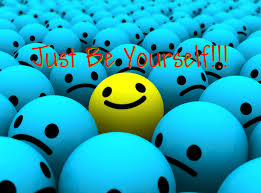 2. Vállalni egy probléma megoldását, egy kihívás megválaszolását
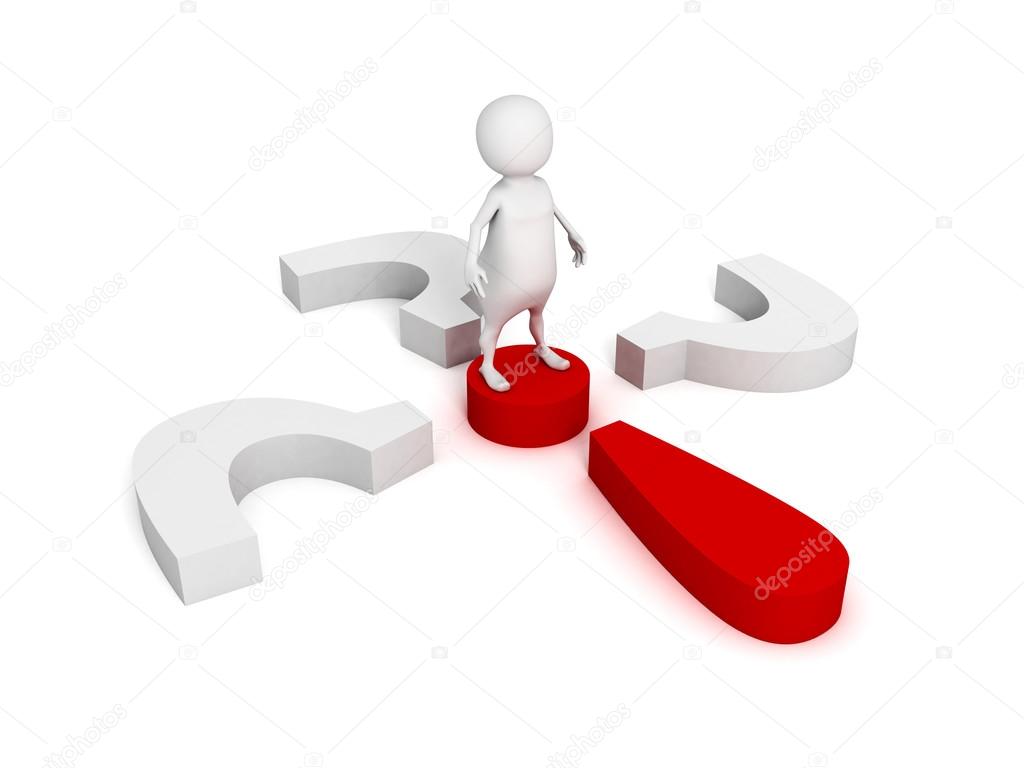 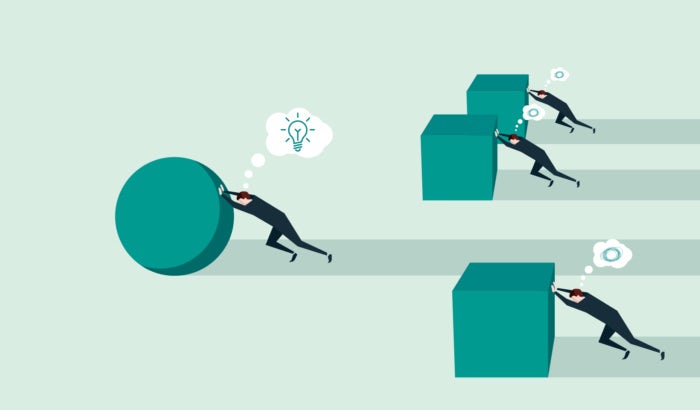 3. Vállalni a felelősséget azért, ami az enyém
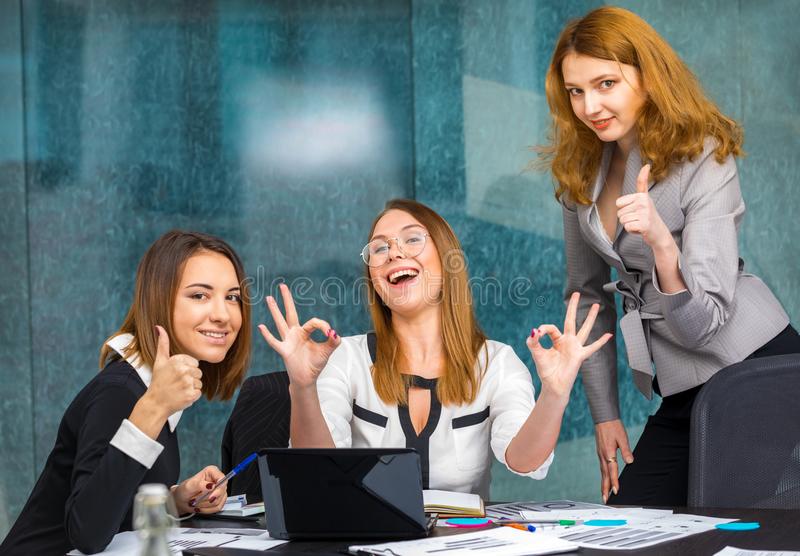 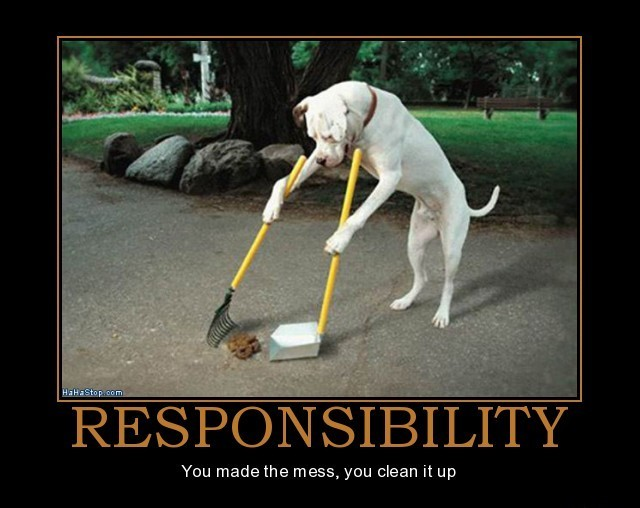 PROVOCENT – JÁTÉK ÉS TANULÁS
Játékosan mindig jobb tanulni, ezért egy játékra hívunk benneteket
Azt szeretnénk, hogy alapítsatok virtuális cégeket, és ezekkel jelenjetek meg az általunk fejlesztett piactéren
Ezeknek a cégeknek a tőkéjét kell növelni, mégpedig tanulással
Kicsit olyanok lesznek ezek a cégek, mint azok a virtuális állatok, amelyeket gondozni kell
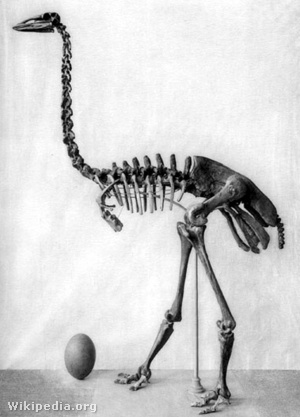 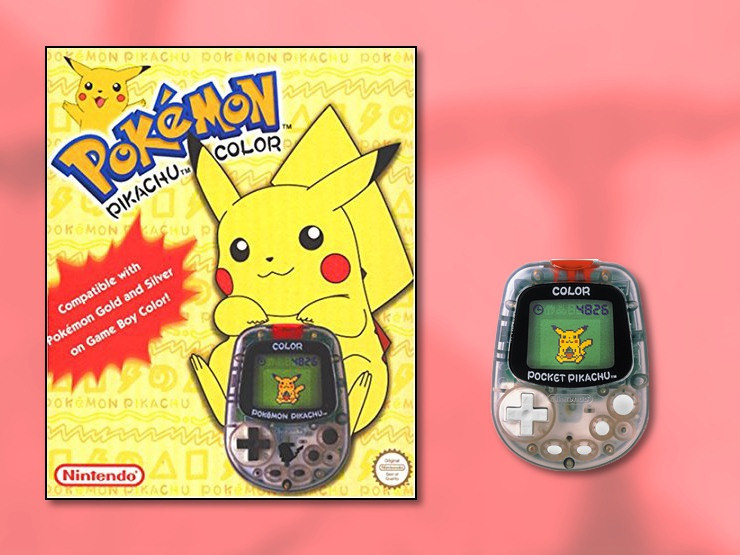 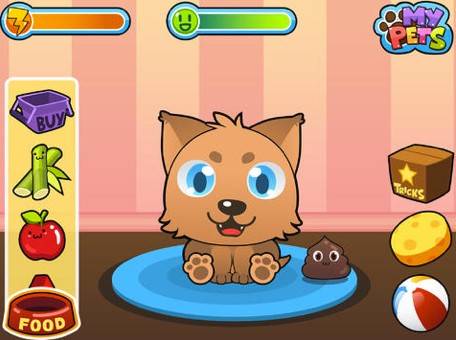 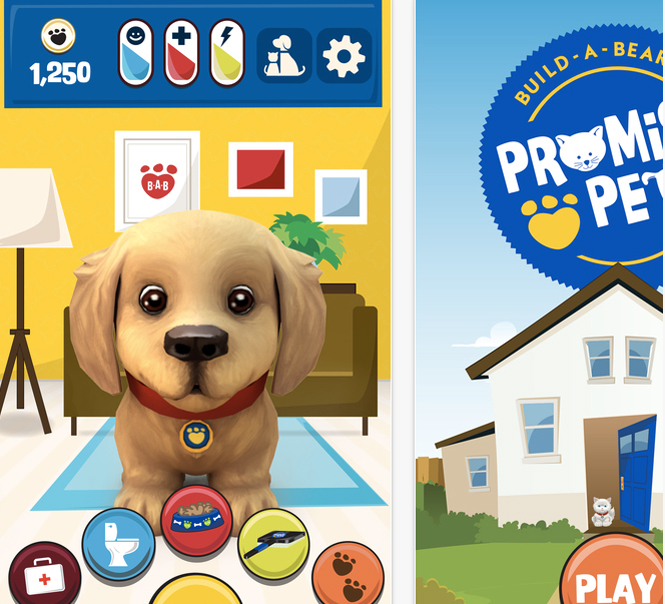 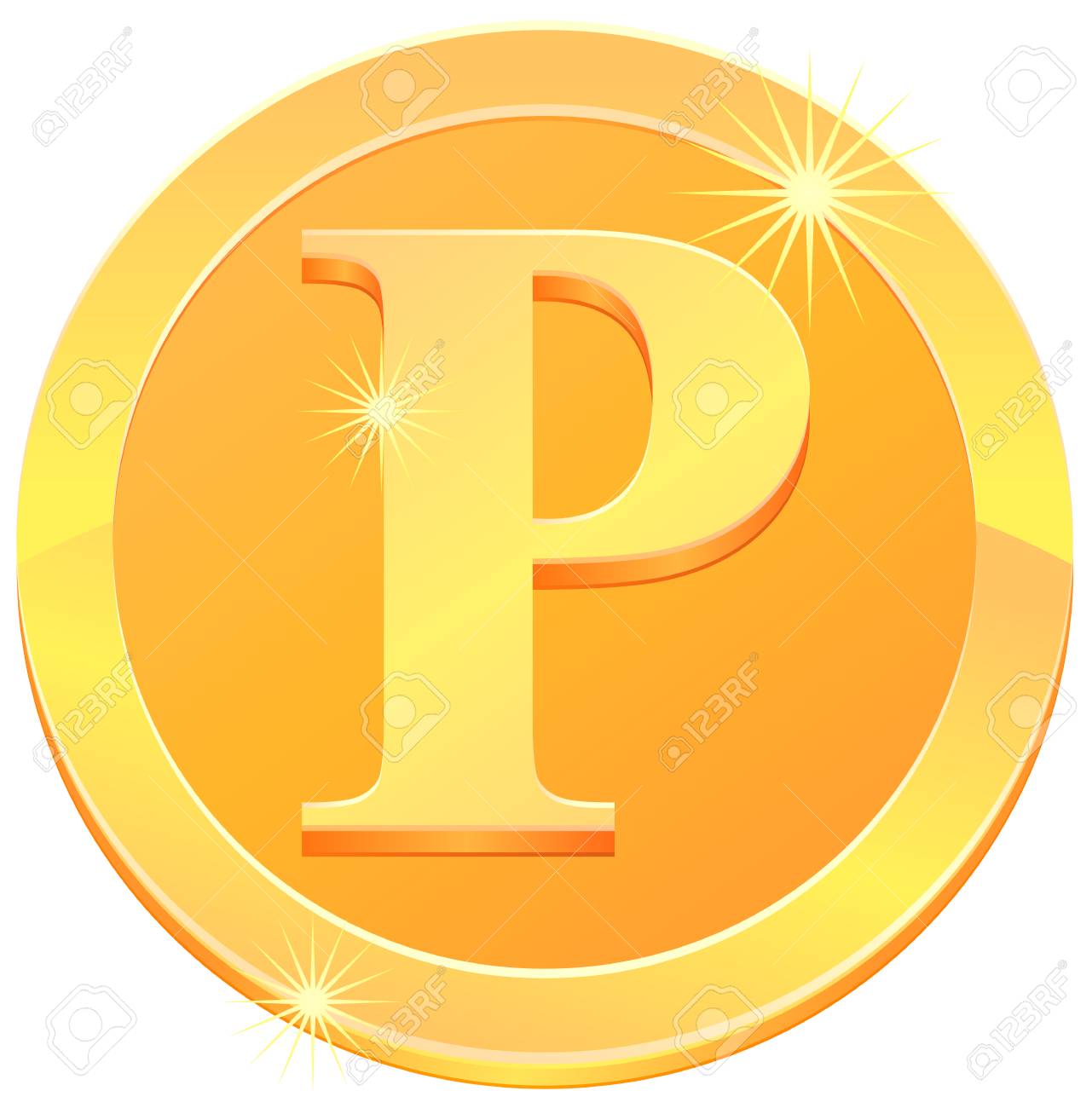 Ezeknek a cégeknek a tőkéjét kell növelnetek, mégpedig tanulással
A tanulásért ebben a játékban pénzt kaptok, amely a cégetek tőkéjét növeli. 
A tananyag minden 1%-áért jár 1 Pcoin (Provocent-pénz)
A sikeres tesztek minden 1% -áért is jár 1 Pcoin
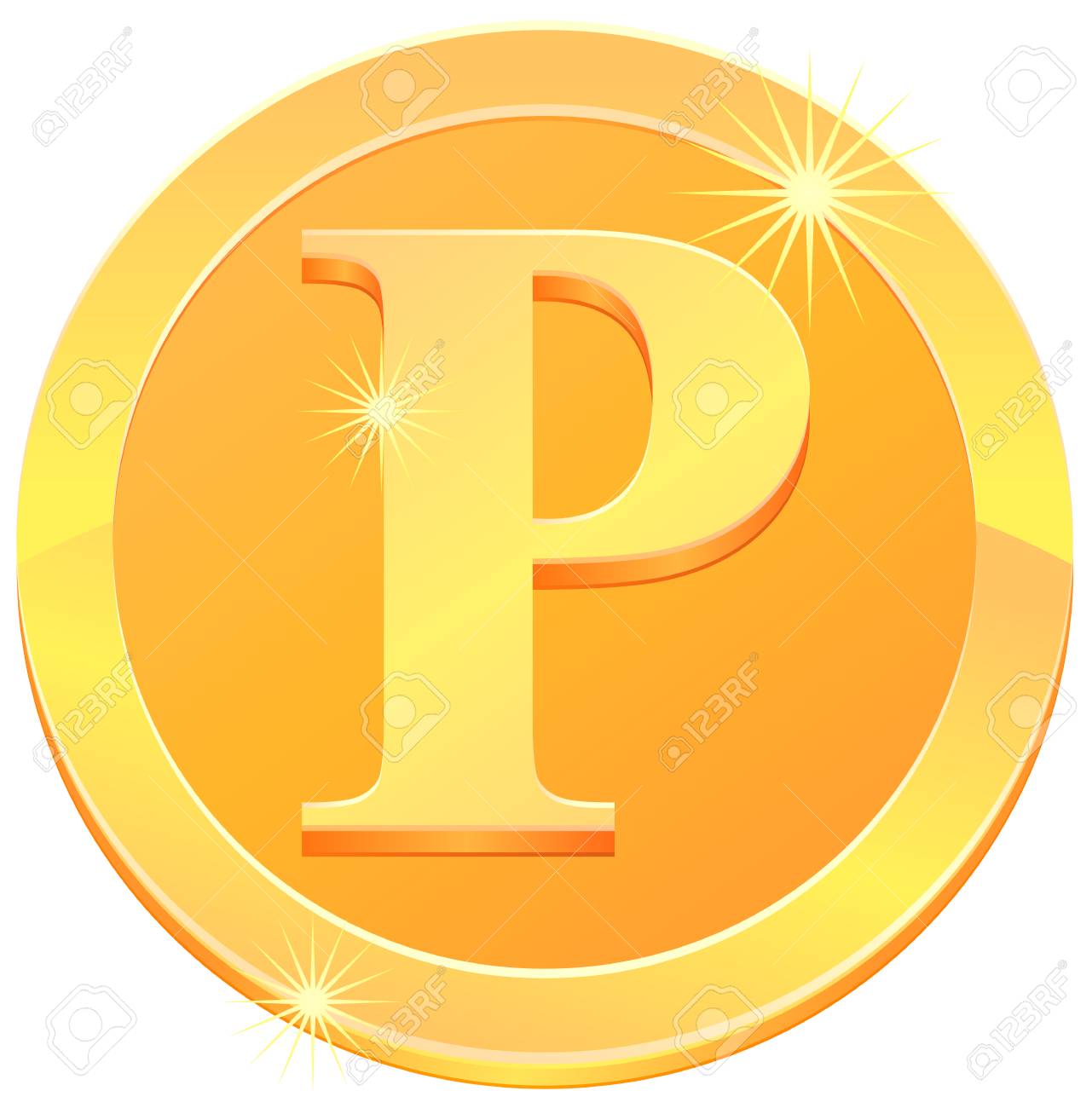 Az osztalék
Nemcsak beletesztek Pcoin-t a cégetekbe, vissza is kaptok belőle OSZTALÉK formájában.
Minden cég-tagnak egyforma osztalék jár, a tőke 10%-a
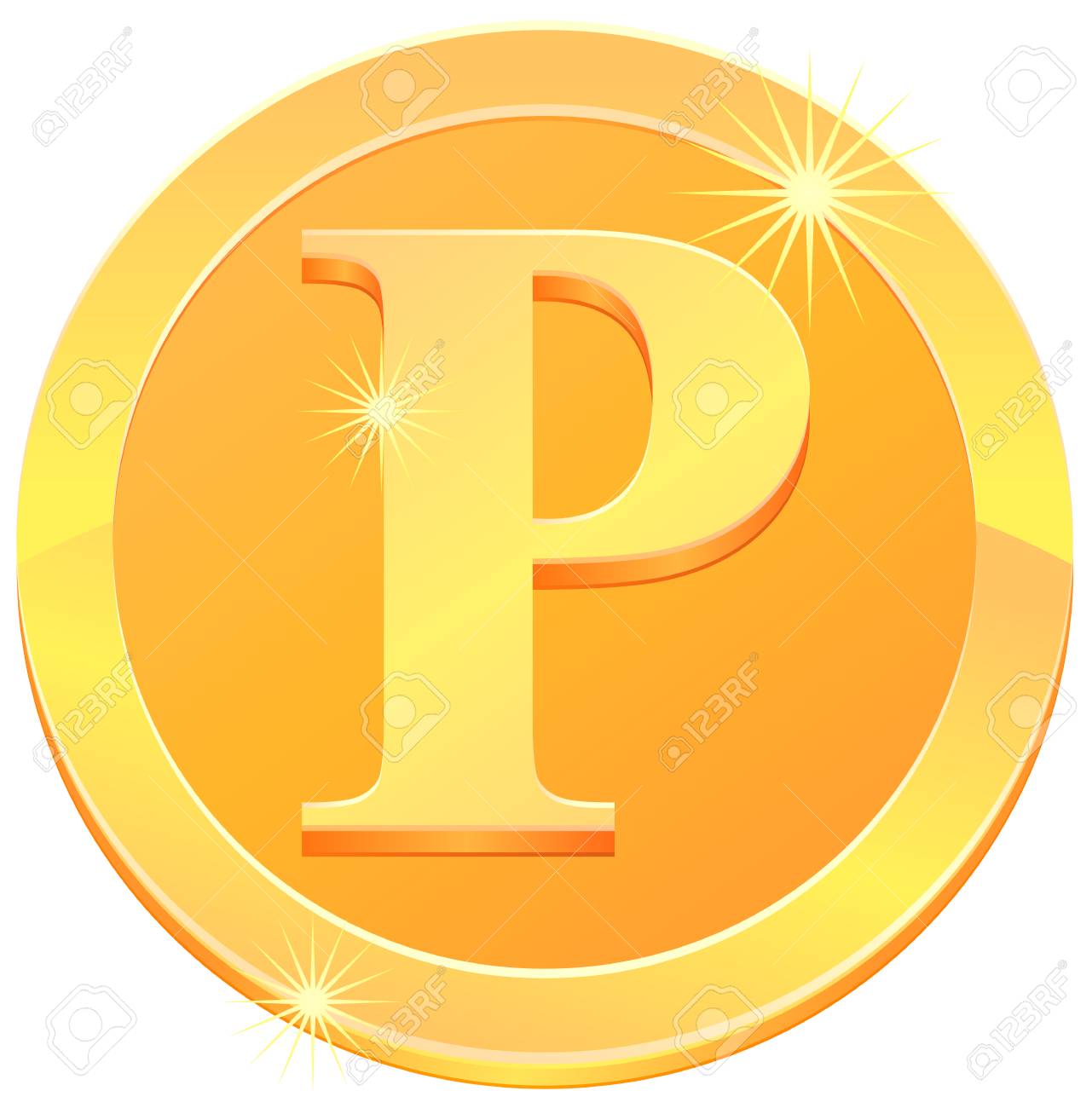 Hogyan működik?
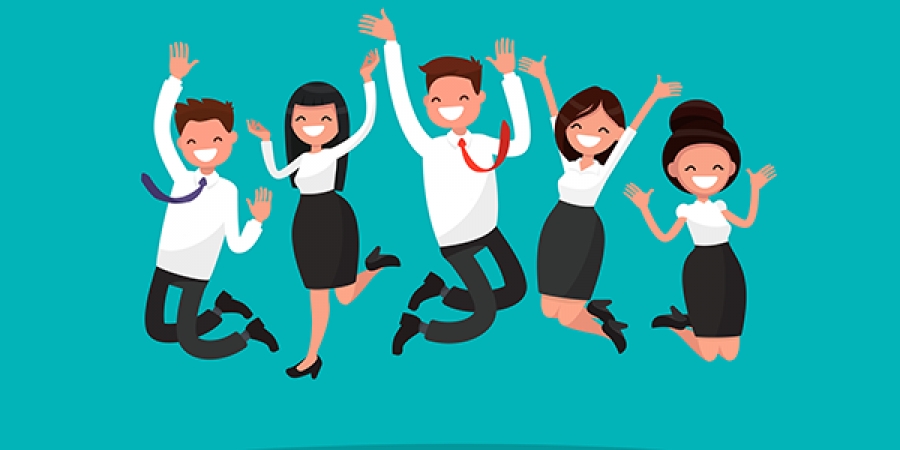 A  „projekt-termékek”
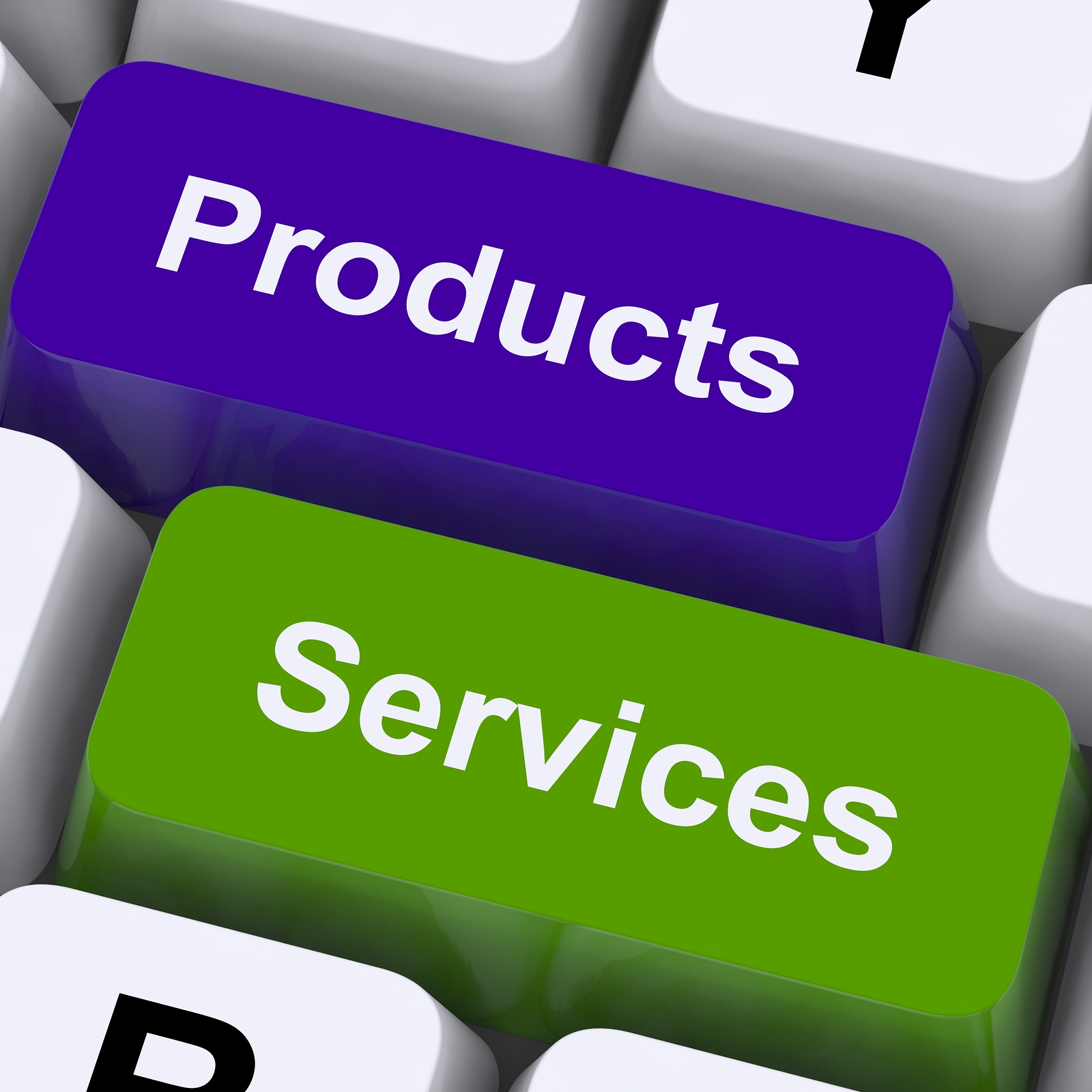 A játék során lehetőségetek lesz arra, hogy PROJEKT-TERMÉKEKET hozzatok létre. 
Ezek lehetnek: 
rövid kis filmek, amelyekben a csapatotokat mutatjátok be, 
Vagy ilyen prezentációk, amelyek az ötleteitekről szólnak
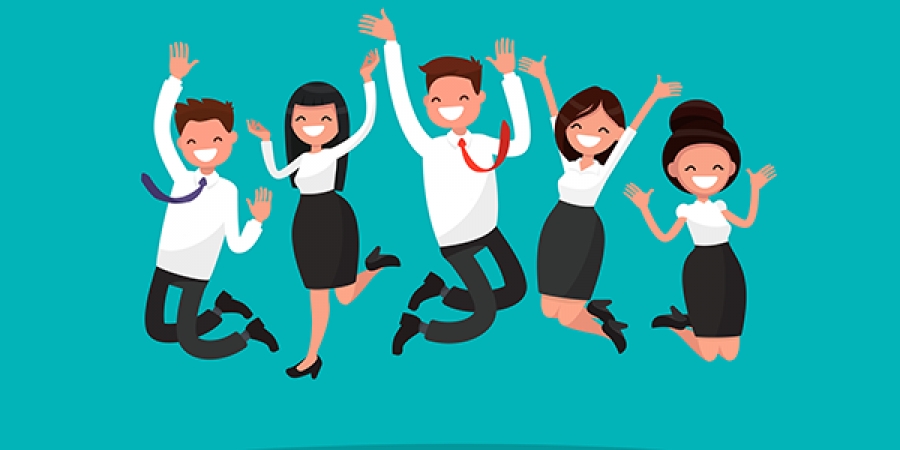 A „projekt-termékek”
A projekt termékeket feltöltjük a piactérre, ahol a felvidéki partner-iskola diákjai kiválasztják azt, ami a legjobban tetszik nekik, és abba fektetik az osztalékukat
Ti is befektethetitek az osztalékotokat az ő termékeikbe
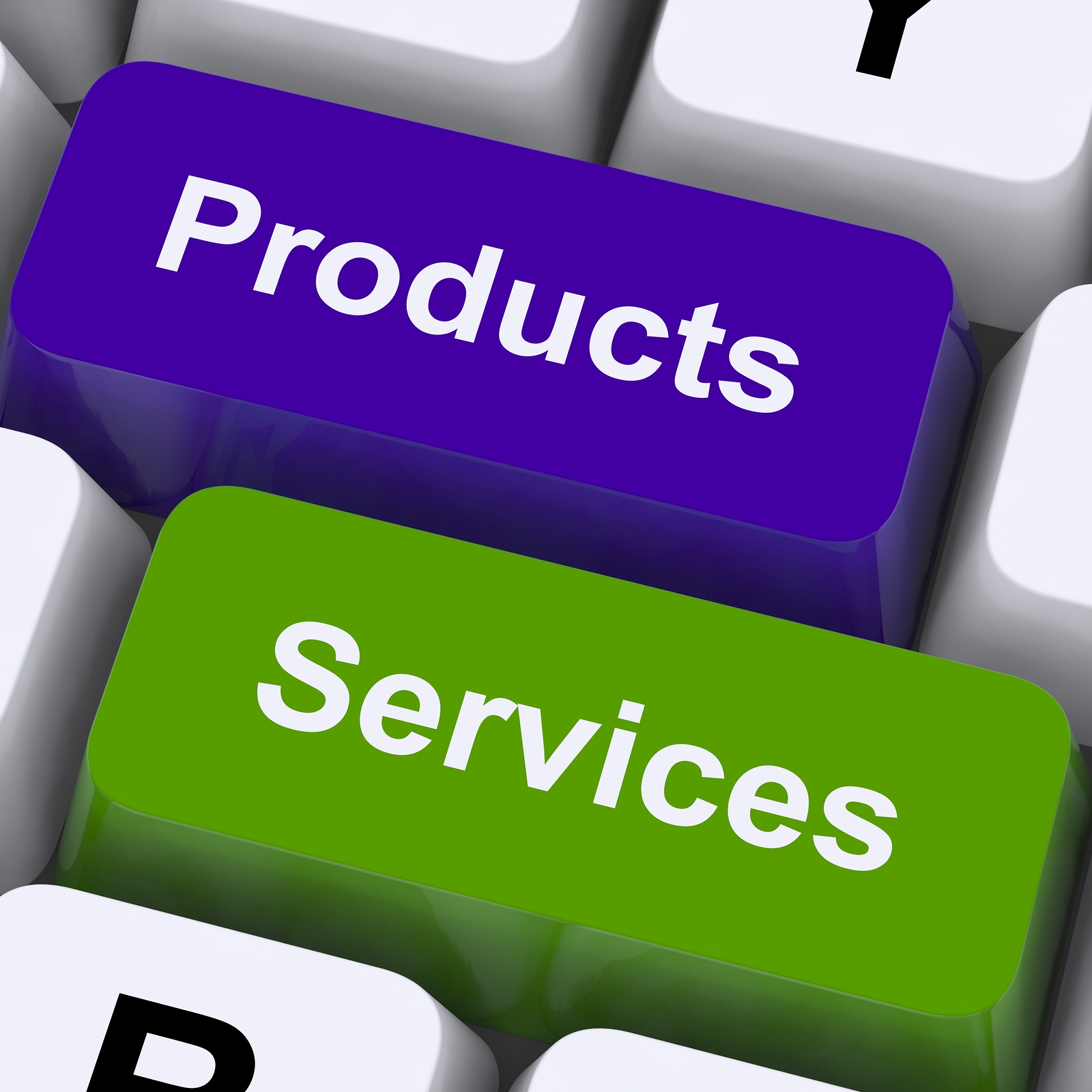 Egy érthetetlen ábra az osztalékokról és a hozamokról
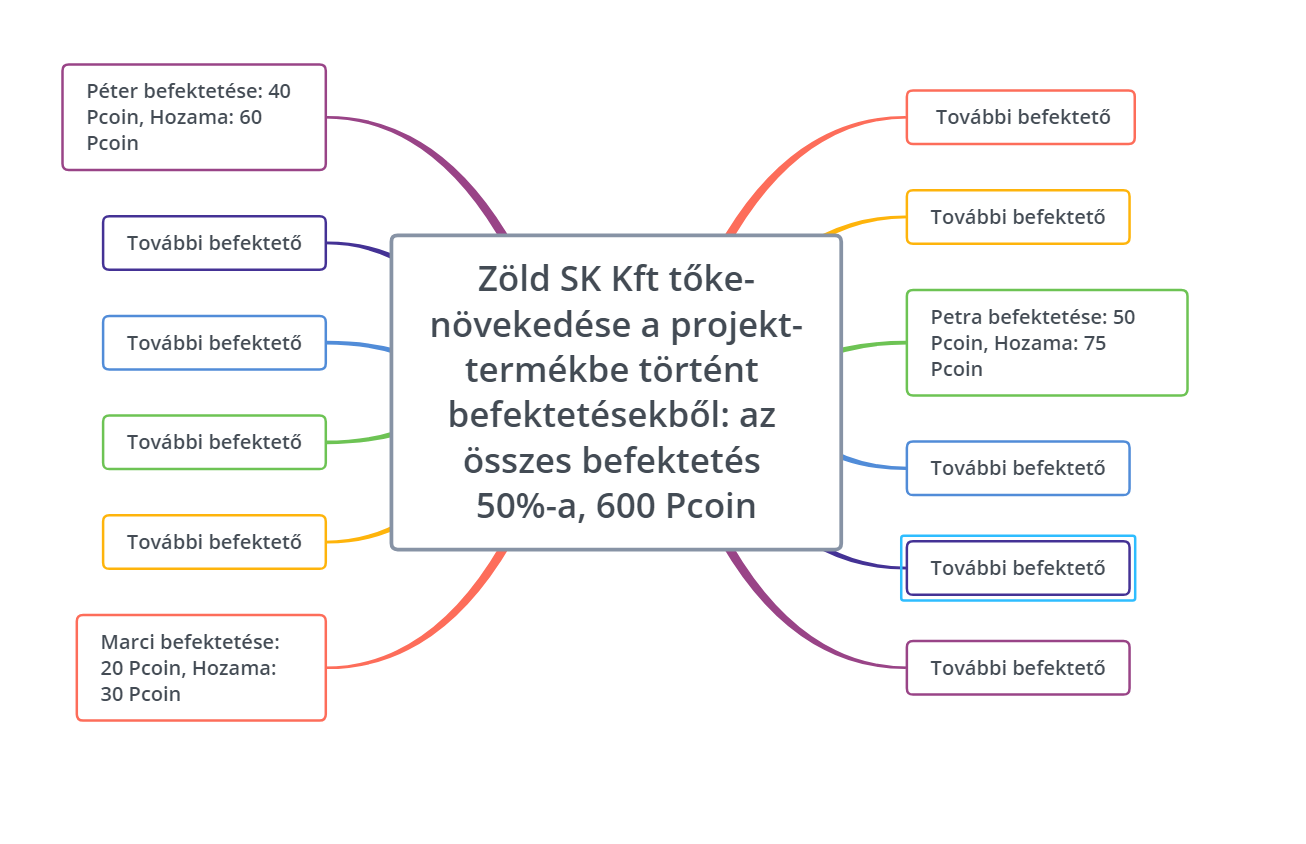 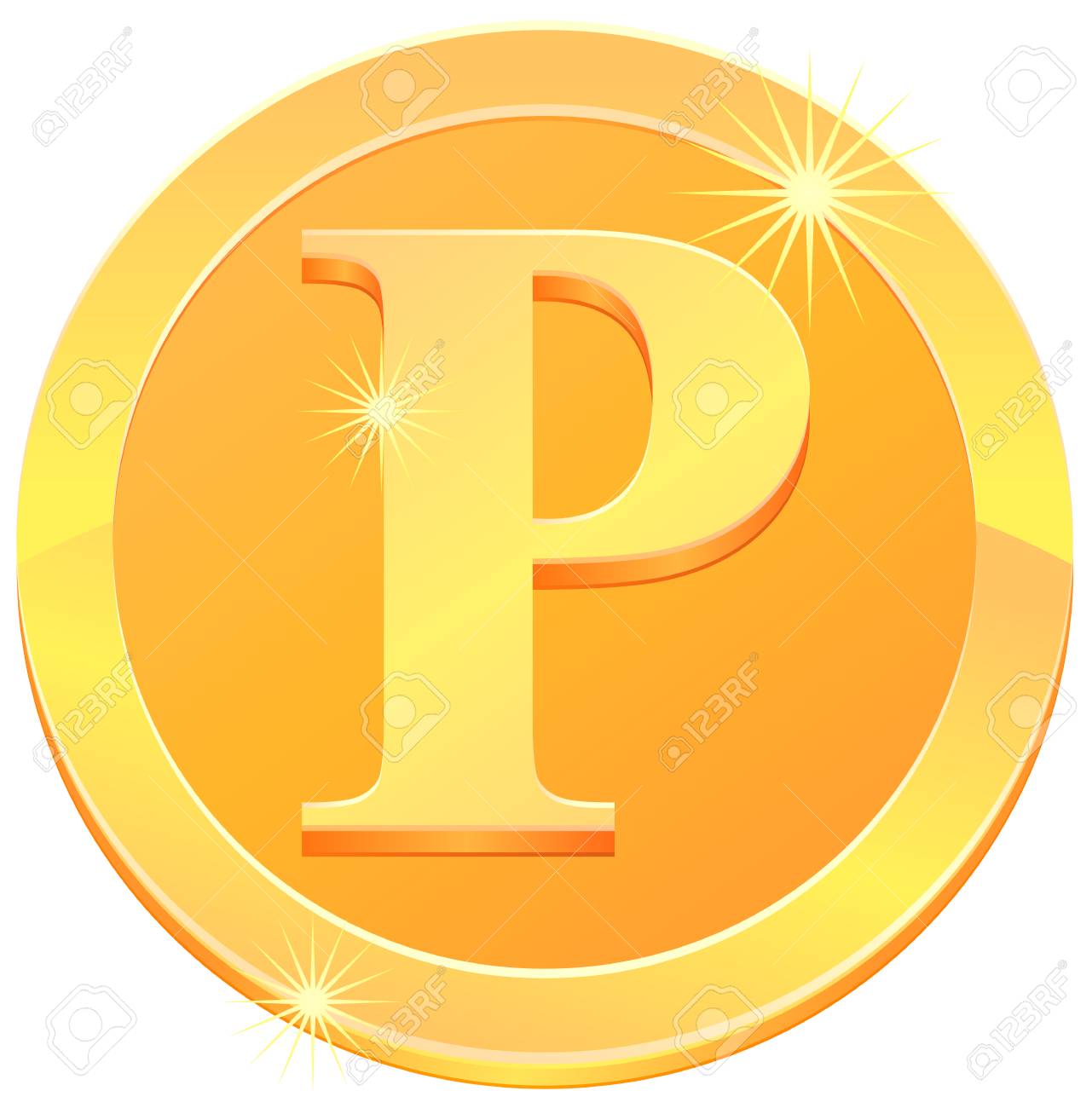 De!!! Ami a lényeg:
A játék végén beválthatjátok a Pcoin-jaitokat valódi termékekre!
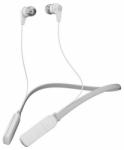 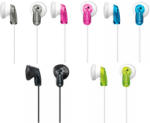 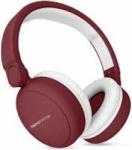 :
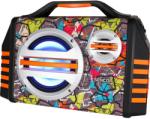 Nem mindegy, hogy mennyi Pcoin-t gyűjtesz a játék végéig, mert be fogjuk váltani, összesen 150,000 Ft értékű termékre.
Ezeket a termékeket megvásárolhatod Pcoin-ért a játék végén
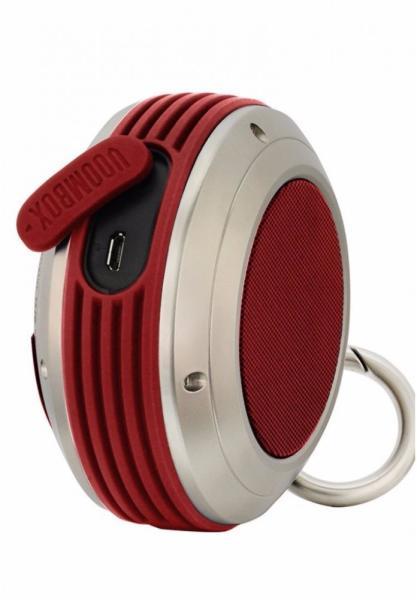 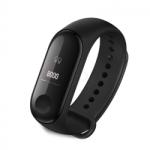 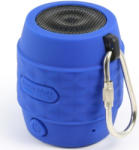 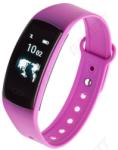 Köszönöm a figyelmet!
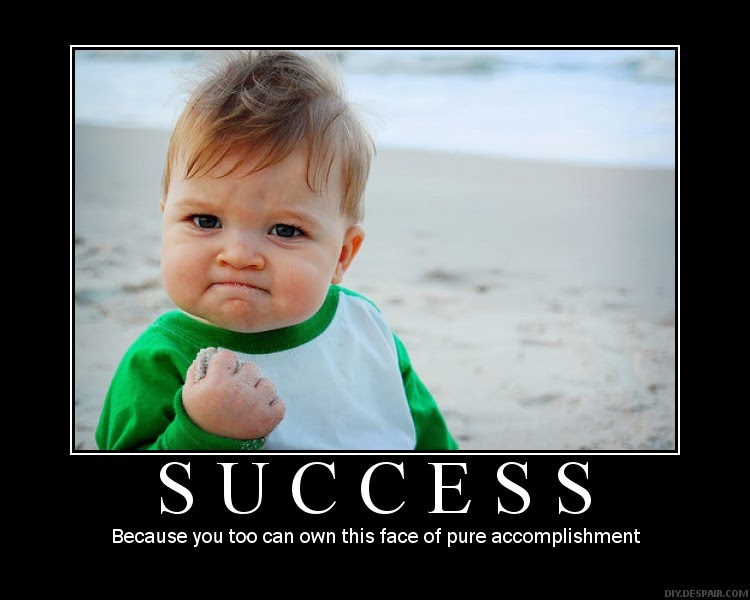 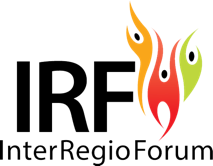 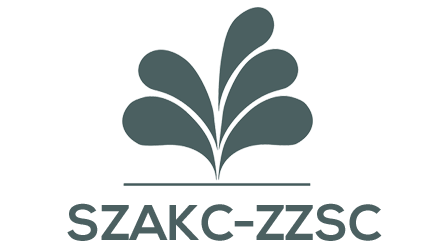 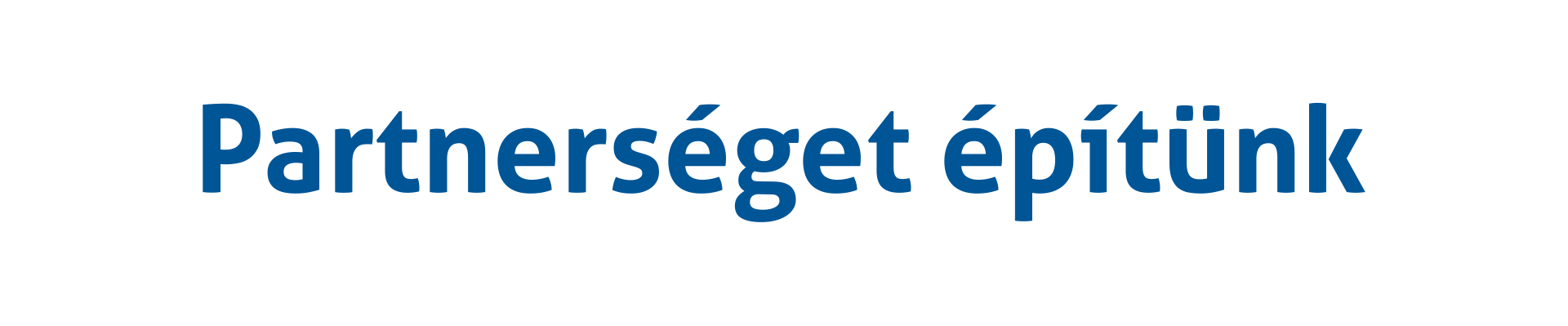 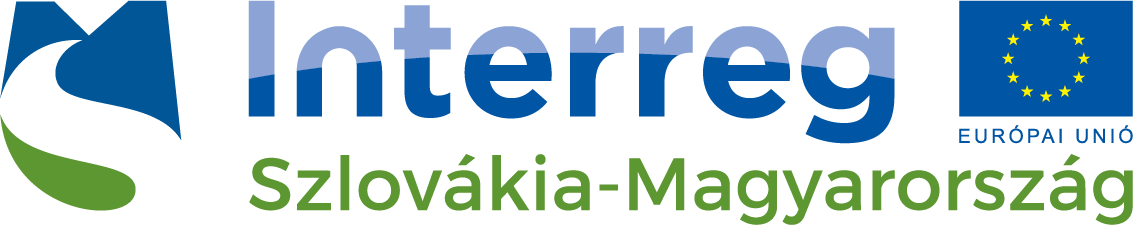